Utveckling av den svenskspråkiga navigatorverksamheten – en tillbakablick och nuläget
Michael Mäkelä 12.6.2018
Regionförvaltningsverkens svenska enhet för bildningsväsendet
11.6.2018
1
Svenska enheten för bildningsväsendet
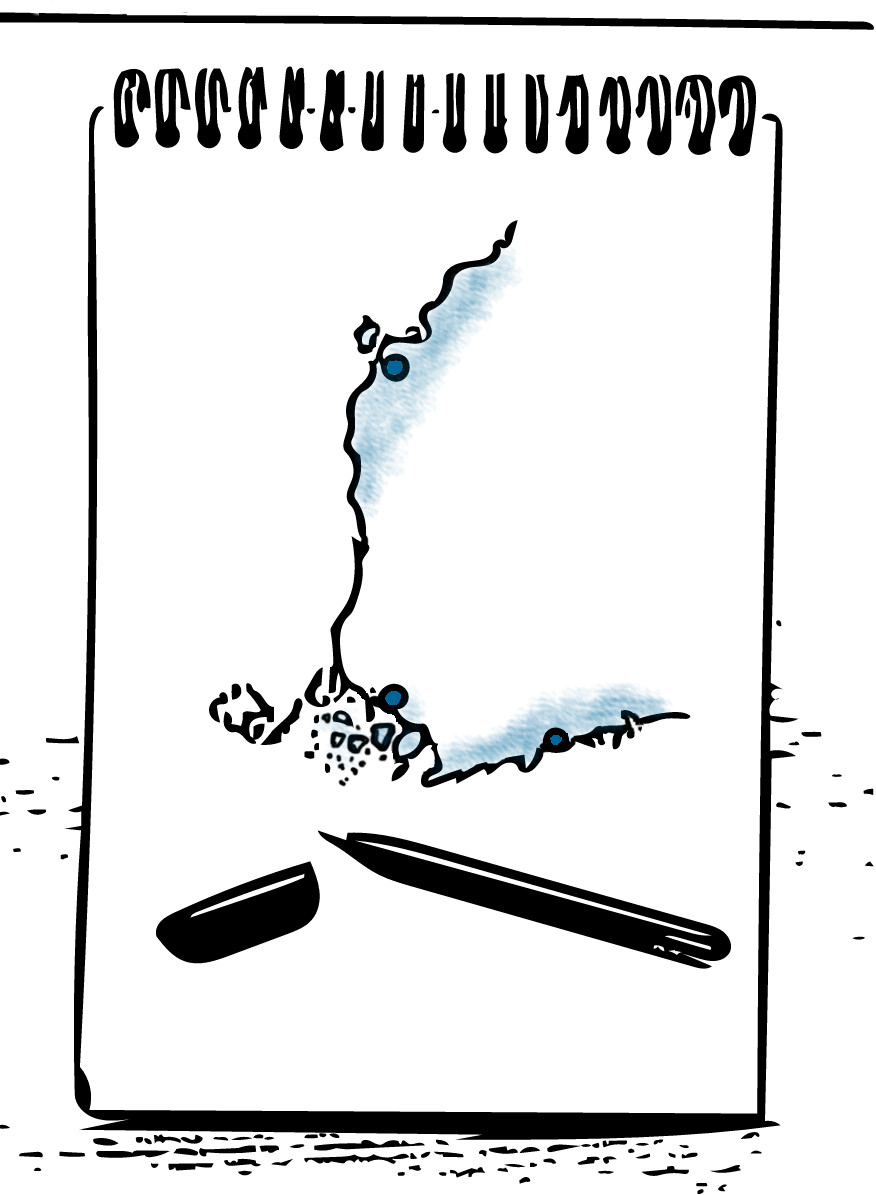 Vasa
Marianne West-Ståhl
Ann-Sofi Loo
Staffan Storfors
Thomas Sundell
Disa Widell
Fredrik Åman
Informationsstyrning
Fortbildning
Rättsskydd
Statsunderstöd
Bibliotek
Småbarnspedagogik
Utvärdering av basservice
Tillsyn och registrering
Beredskap och säkerhet
Livslång vägledning
Grundläggande utbildning
Gymnasier
Yrkesutbildning
svenskaenheten@avi.fi
fornamn.efternamn@avi.fi
avi.fi/svenskaenheten
facebook.com/svenskaenheten
HelsingforsSusanne Ahlroth
Yvonne Bergholm
Michael Mäkelä
Tina Nordman
Åbo
Carola Bryggman
Malin Eriksson
Desirée Hindström
Vad är Ohjaamo/Navigatorn? Hörnstenar för navigator verksamhetsmodellen ( UKM, SHM, ANM)
Mågruppen unga under 30 år
Lågtröskelservice
Sektorövergripande information, rådgivning, vägledning
Utgår från att servicebehoven är olika och ständigt förändras
Främjande delaktighet, kunden deltar aktivt i planeringen av sin egen framtid
Regionförvaltningsverkens svenska enhet för bildningsväsendet
11.6.2018
3
Vad är Ohjaamo/ Navigator? (forts.)
Avtalsbaserad verksamhetsmodell => Ett gemensamt koncept för e-tjänster och betjäning på plats, gemensamma lokaler, målsättning gemensamt kundsystem, gemensam samordning, gemensam kompetens som ständigt utvecklas, god fungerande basservice av olika aktörer
Kännetecknande för Navigator => kunden ses ”som en helhet över sektorgränserna.
Regionförvaltningsverkens svenska enhet för bildningsväsendet
11.6.2018
4
Presentationen på vägledardagarna i Helsingfors på G18 oktober 2014:
Nya strukturfondsperioden och uteckling av vägledningen
Vägledningen utvecklas inom den riksomfattande ESF-åtgärdshelheten Ungdomsgaranti, Ohjaamo (ANM)
Ohjaamo=  Lågtröskel servicepunkt för unga vuxna, vägledningstjänster ( F2F, nät och telefontjänster)
Ohjaamo-pilotprojekten inleds 2015 i samtidigt med kommunförsöken ( Finansministeriet, FM)
Tidtabell: Ansökan: 27.10-14.11, start: 1.1.2015
Kommuner som ingår i kommunförsöket ( Forssa, Helsingfors Joensuu, Järvenpää & Keski-Uudenmaan kunnat (Sibbo), Kouvola, Lahti, Lappeenranta- Imatra-Lemi- Luumäki, Savitaipale-Taipalsaari-Parikkala-Rautjärvi-Ruokolahti- kuntayhtymä, Oulu, Rovaniemi, Vanda) + Esbo, Åbo Vasa 
Verksamheten på svenska. ” När Ohjaamo-verksamheten planeras ska särskilt i Nyland, Egentliga-Finland och Österbotten hänsyn tas till att de tjänster med låg tröskel som tillhandahålls unga vuxna ska vara tvåspråkiga. NTM-centralen i mellersta Finland betonar i samband med projektansökan för Ohjaamo-verksamhet att verksamheten är tvåspråkig inom ovanämnda regioner”  ANM 24.9.2014
Regionförvaltningsverkens svenska enhet för bildningsväsendet
11.6.2018
5
Om förberedelserna 2014:
RFV verksamhetsrapport till ministeriet, december 2014:
Ohjaamo
Regionförvaltningverkens svenska enhet har deltagit i förberedelserna av Ohjaamo-helheten, både
nationellt och regionalt. I augusti diskuterade svenska enheten, ANM och Mellersta-Finlands NTM central
om hur det svenska skall hanteras i den kommande ESF-helheten. Linjedragningen blev
den att Ohjaamo skall utvecklas både på finska och svenska inom tvåspråkiga områden, dvs. inga
separata svenskspråkiga projekt. Istället blir det tvåspråkiga projekt. Denna linjedragning gäller
givetvis hela Svenskfinland, inte endast Nyland.
I sitt möte den 17.9.2014 beslöt LIV-sektionen följande:
”Gällande huvudstadsregionen behövs en svenskspråkig helhet i ansökan/ansökningarna som
huvudstadsregionen kommuner förbereder. Svenska sektionen kunde fungera som styrgrupp för
den svenska helheten.” ( PM: Livslång vägledning i Nyland 17.9.2014)
Resultatet från höstens projektansökningar och förhandlingar ser ut att bli följande. Det kommer att
anställas fyra personer som koordinerar och utvecklar den svenskspråkiga i Ohjaamo
verksamheten i Helsingfors, Esbo och Vanda. Koordinatorerna bildar ett team som kommer att
ingå i RFV:s vägledningssektion, personerna jobbar inom kommunerna samt över
kommungränserna.
RFV:s svenska enhet kommer också att få en styrgruppsplats i den nationella Kohtaamo-projektets styrgrupp.
Nu återstår det att se hur allt detta konkretiseras våren 2015 då de regionala Ohjaamoprojekten
startar sin verksamhet.
Regionförvaltningsverkens svenska enhet för bildningsväsendet
11.6.2018
6
Verksamheten 2015-2018, LIV-sektionen
Navigatorhelheten varit på agendan i LIV-sektionen, våren 2016 aktiverades diskussionen =>
Möten om den svenskspråkiga verksamheten på Regionförvaltningsverket, 4/2016 och 6/2016, 12/17 huvudstadsregionens projektchefer och koordinatorer, Luckan, Sveps och Nylands förbund => diskussioner om marknadsföringen och piloten som startat hösten 2016 ( pilot Ohjaamopresentation4.12.2017.pptx )
Samtidigt stora nationella reformer, vård- och landskapsreformen, regionförvaltningsreformen och yrkesutbildningensreformen
Navigatorernas samarbete med Stora Komet, LIV-sektionen fungerar som styrgrupp för projektet Stora komet.
Regionförvaltningsverkens svenska enhet för bildningsväsendet
11.6.2018
7
Utredningar & kartläggningar
Komet utredningen, Luckan
Magma pamflett, Frida Westerback 4/2016
Enkät till Beväringar
Regionförvaltningsverkens  svenska enhet för bildningsväsendet
11.6.2018
8
Navigatorn, nuläget
Statlig finansiering, 5 milj / år, 2018-2021, finansieringen går till TE-byråerna som kanaliserar resurserna till navigatorverksemheten, personalrekryteringen startade hösten 2017.
Nationell styrgrupp, leds av ANM
Landskapsreformen, hur påverkar den?
Digitala tjänster utvecklas (Kohtaamo)
Kriterierna för navigatorverksamheten uppdateras (Valmistellaan Ohjaamojen vähimmäiskriteerien päivitystä, Kohtaamon ohjausryhmä  20.3.2018)
Regionförvaltningsverkens svenska enhet för bildningsväsendet
11.6.2018
9
Nästa steg på det nationella planet:
Hur försäkrar vi oss att vi har fungerande strukturer på svenska?
Nationellt arbetssemiarium vintern 2019, planeringen startar 8-9/18, UKM sammankallar.
Målsättningen är att samla ihop aktörer som jobbar med tvåspråkiga/svenskspråkiga unga till ett seminarium
Regionförvaltningsverkens svenska enhet för bildningsväsendet
11.6.2018
10
Frågor och funderingar
Vad borde behandlas på seminariet 2019?
Hälsningar till den nationella styrgruppen?
Annat

				Tack!
			michael.makela@avi.fi
Regionförvaltningsverkens svenska enhet för bildningsväsendet
11.6.2018
11